AIR,SUMBER KEHIDUPAN
Prepared by :
Lindung Soemarhadi (Architect)
Ali  Marwadhie (Landscape Designer)
AIR ADALAH SUMBER KEHIDUPAN
“…Dan dari air Kami jadikan segala sesuatu yang hidup.” 
(QS Al Anbiya’/21 : 30)
MENGAPA AIR BEGITU PETING BAGI KITA?
APA YANG BISA KITA LAKUKAN DENGAN AIR?
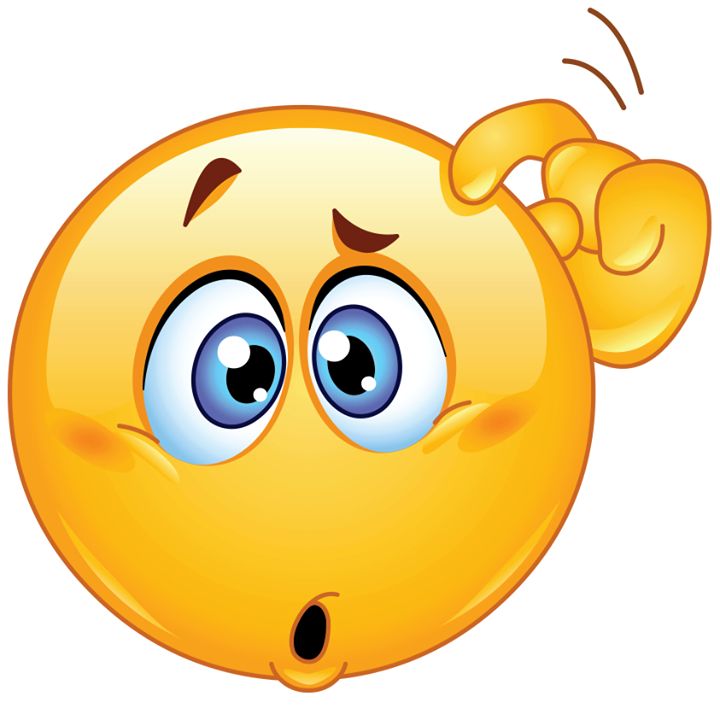 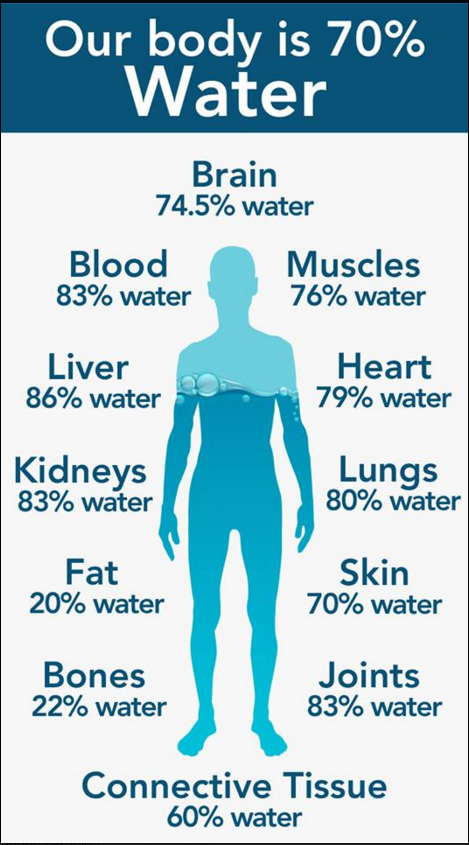 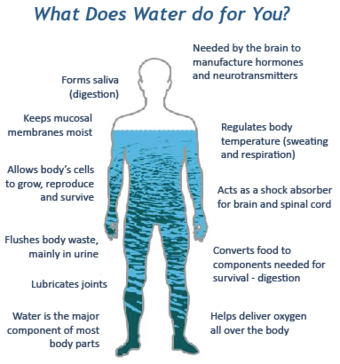 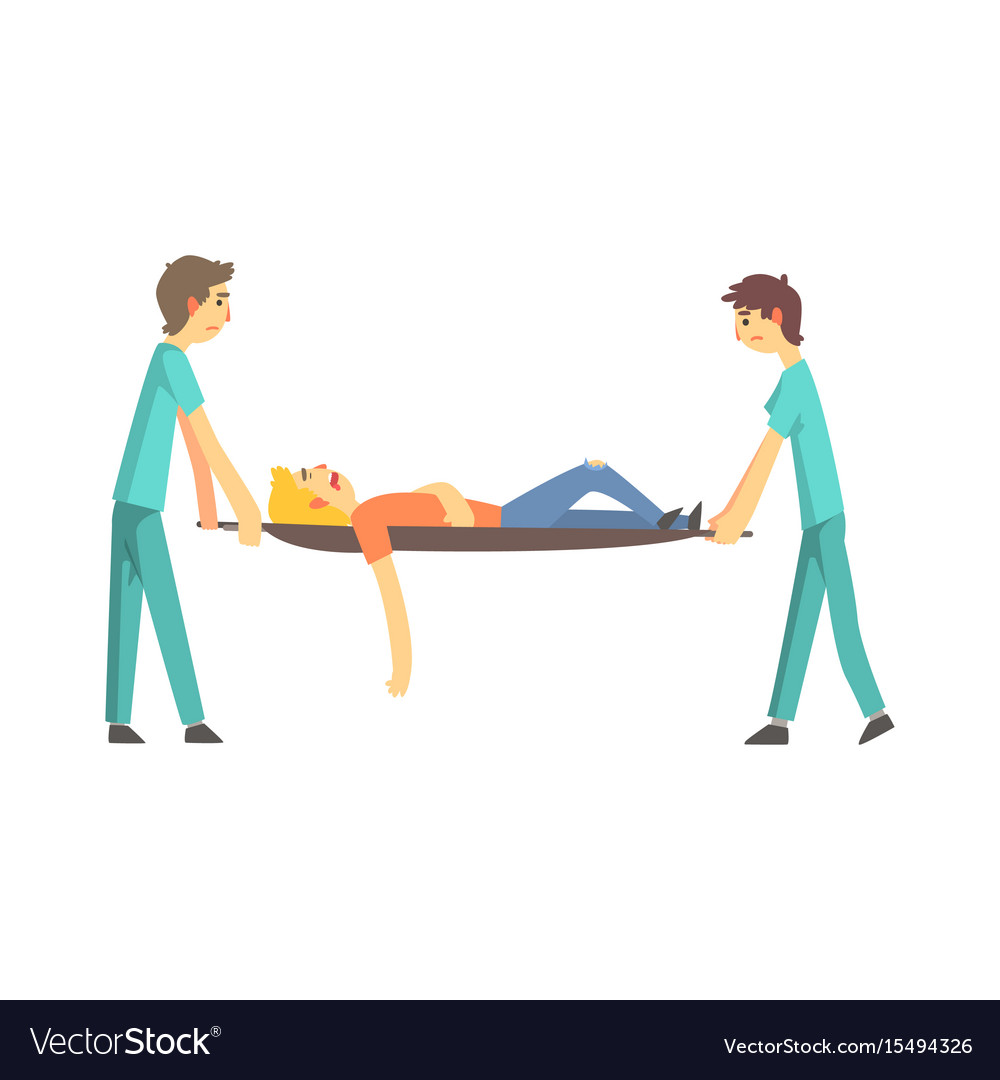 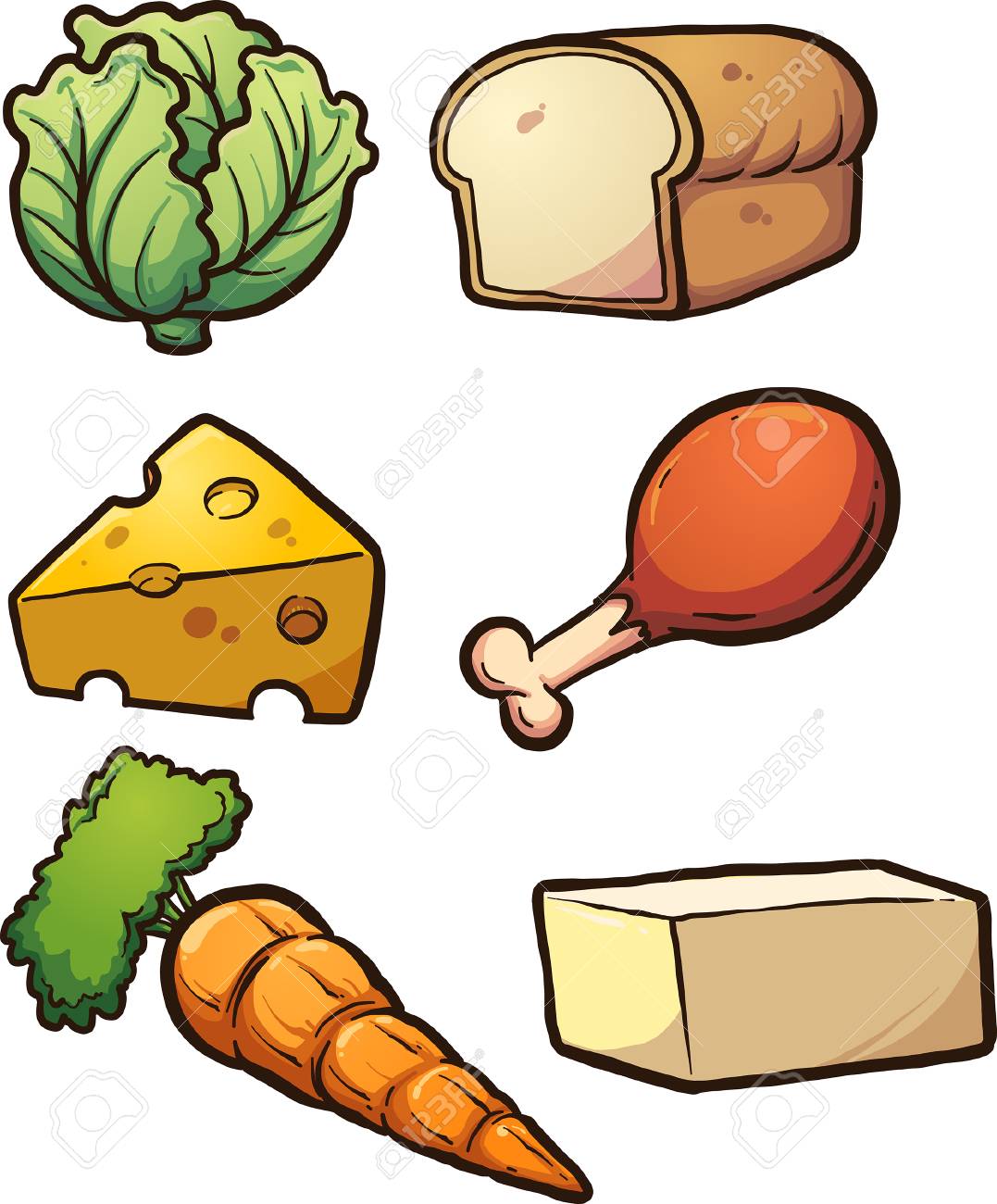 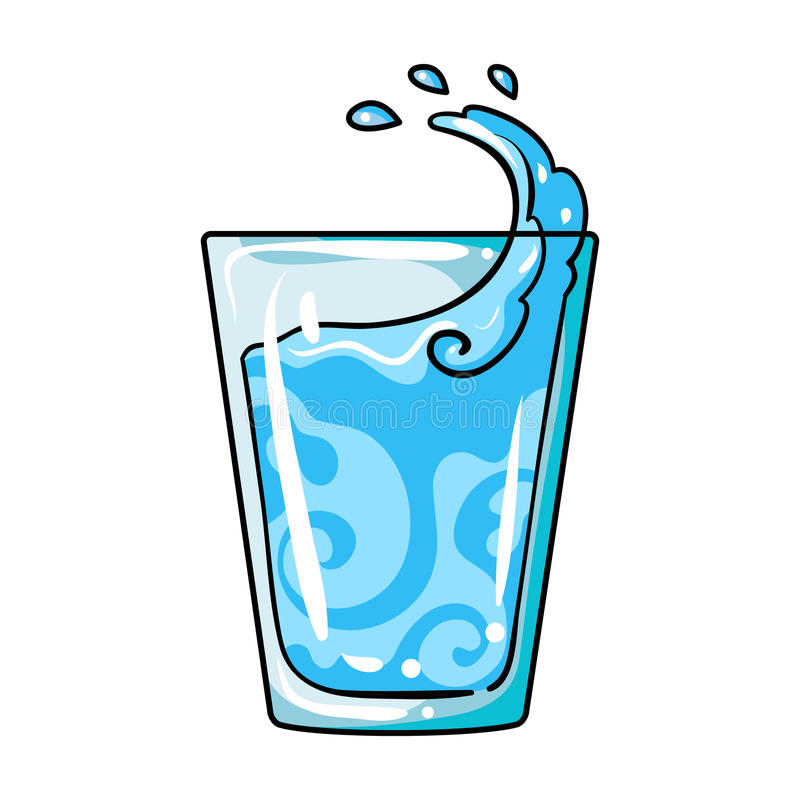 7 hari
> 21 hari
AWAL MULA PERMASALAHAN
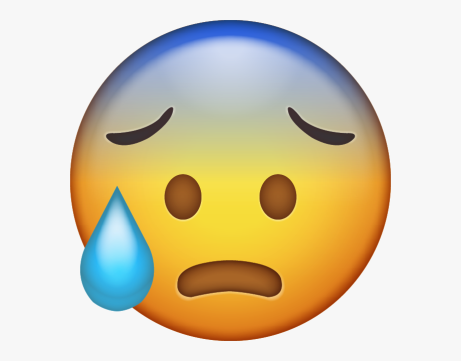 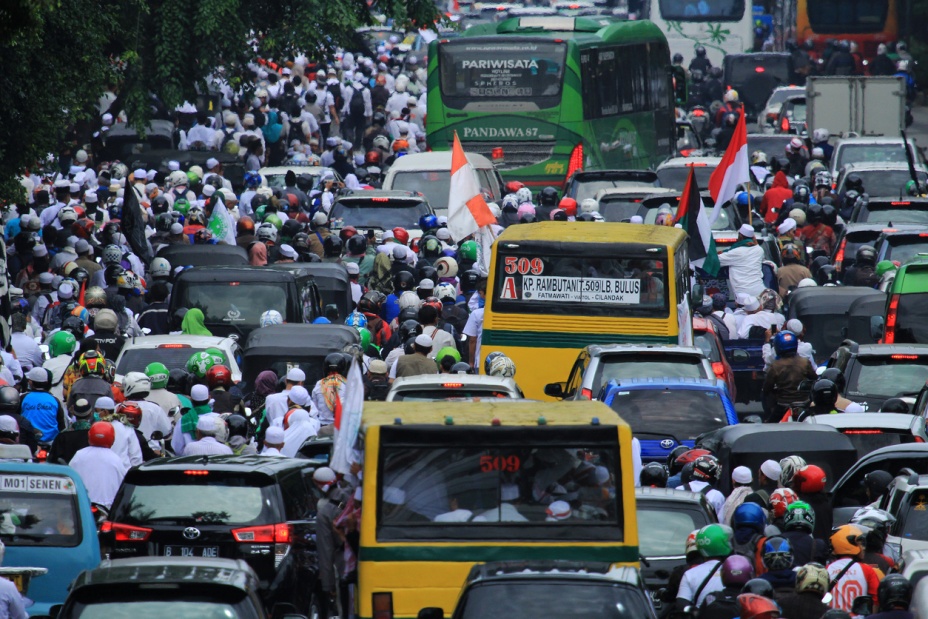 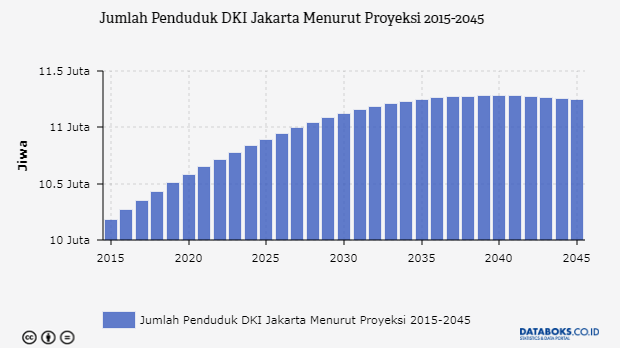 SAAT KITA TIDAK BERBUAT BAIK KEPADA ALAM
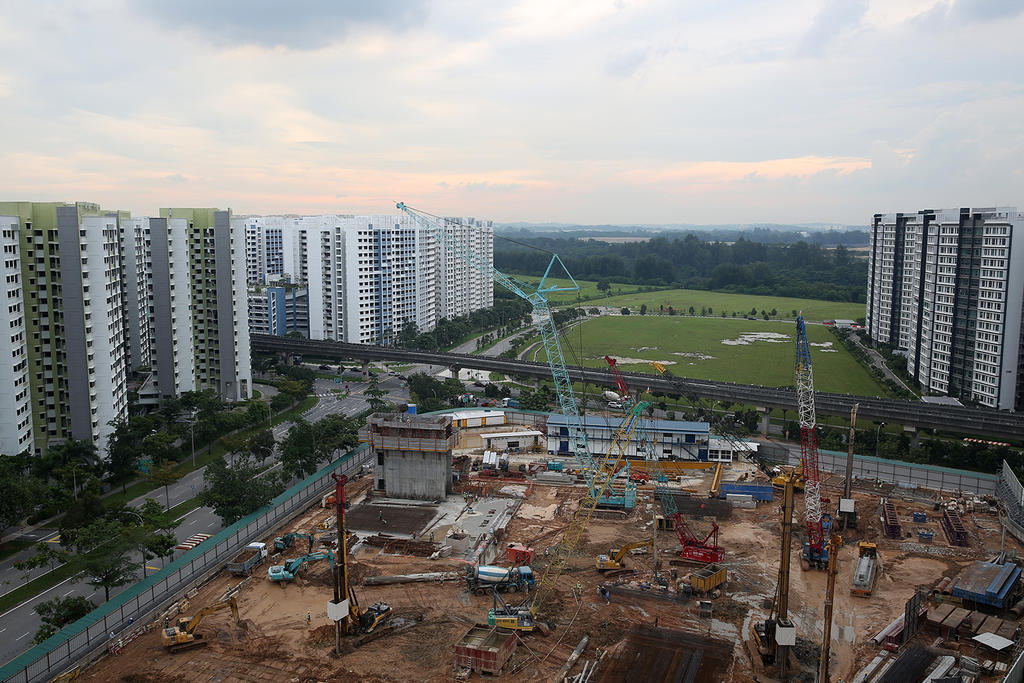 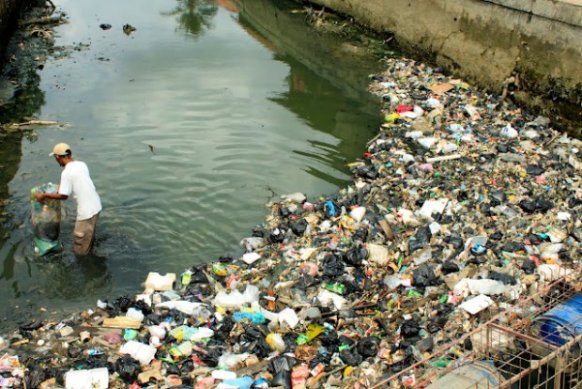 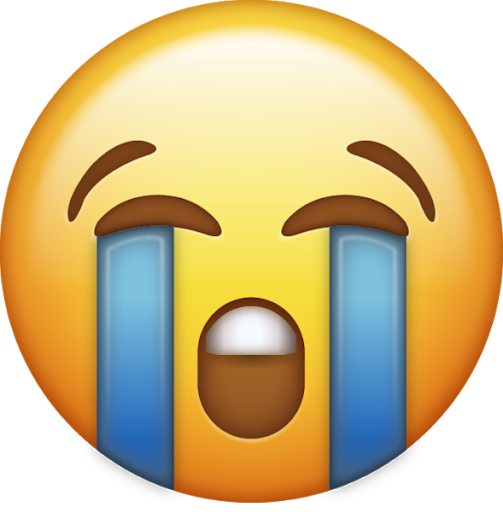 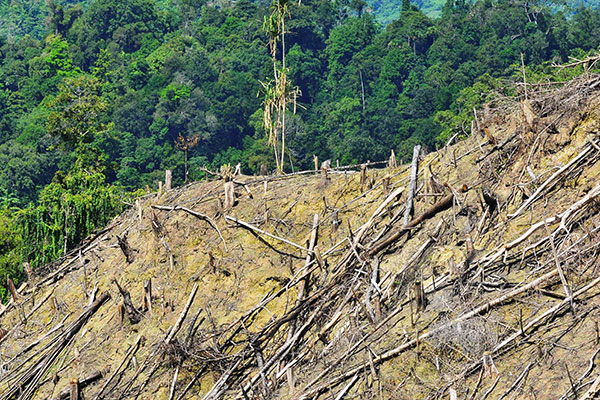 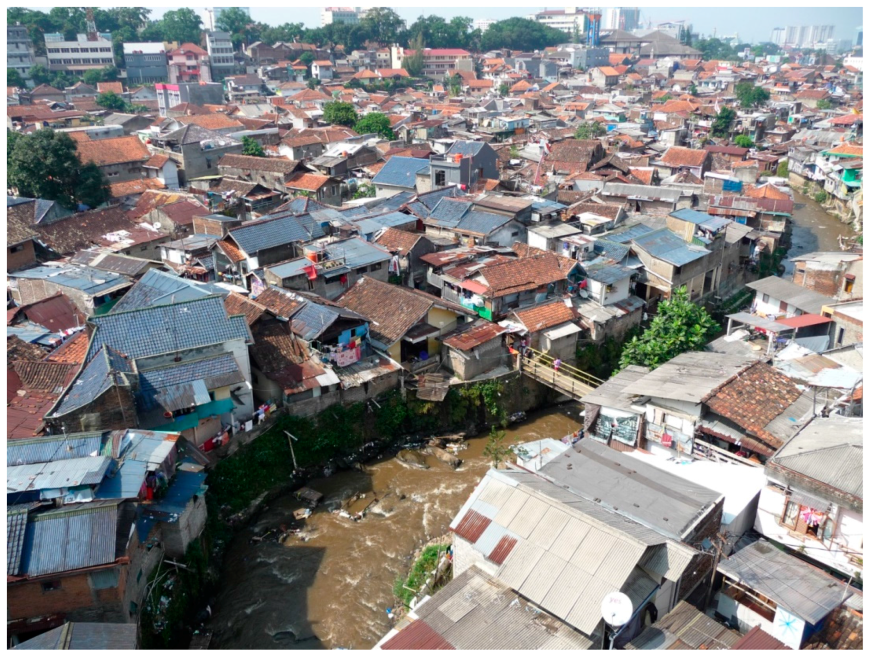 Telah nampak kerusakan di darat dan di laut disebabkan karena perbuatan tangan manusia, supaya Allâh merasakan kepada mereka sebahagian dari (akibat) perbuatan mereka, agar mereka kembali (ke jalan yang benar). [Ar-Rûm/30:41]
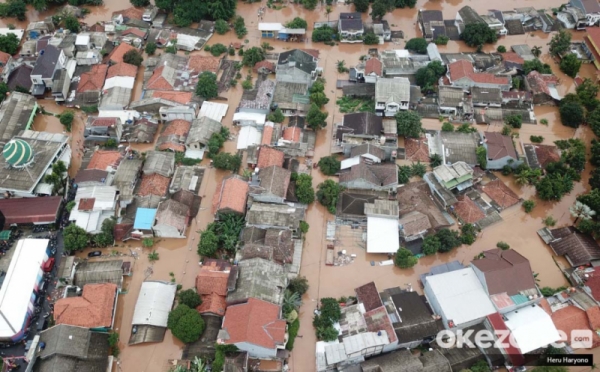 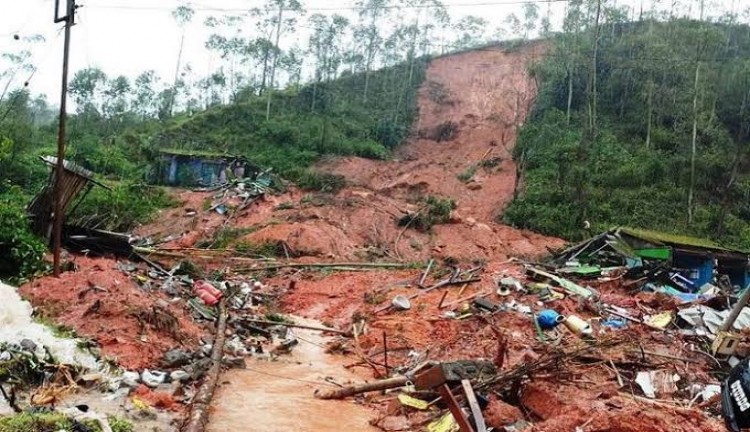 AKIBATNYA BANJIR, TANAH LONGSOR!
LALU...SALAH SIAPA?
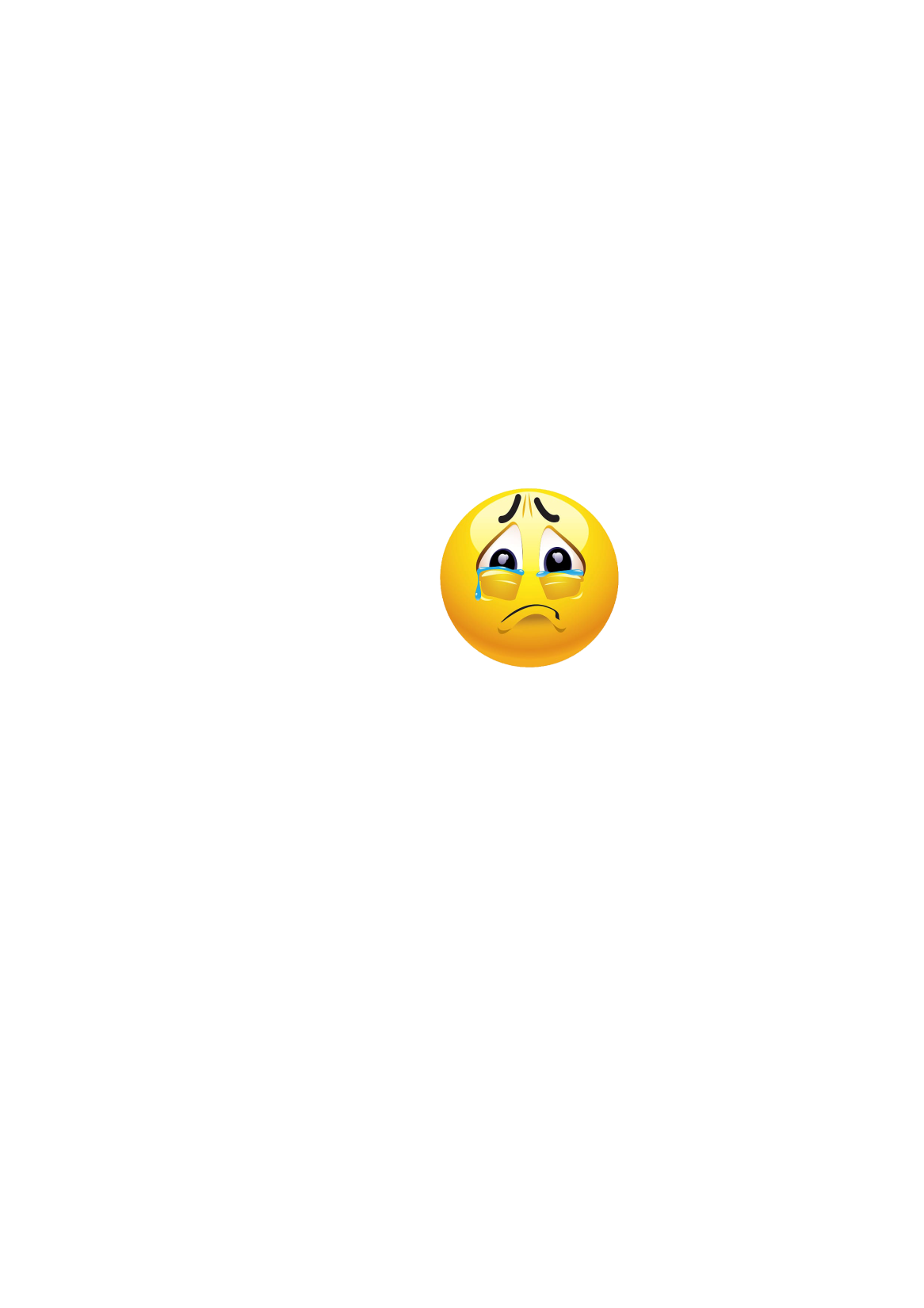 FAKTOR APA YANG PALING PENTING BAGI
SEORANG ARSITEK DALAM HAL
MENDESAIN SEBUAH KARYA ARSITEKTUR?
SOLUSI
APA YANG BISA KITA LAKUKAN?
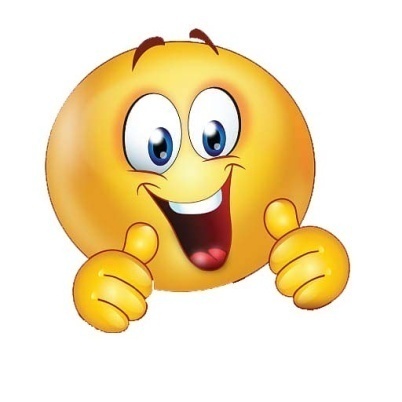 KONSEP DASAR BERPIKIR
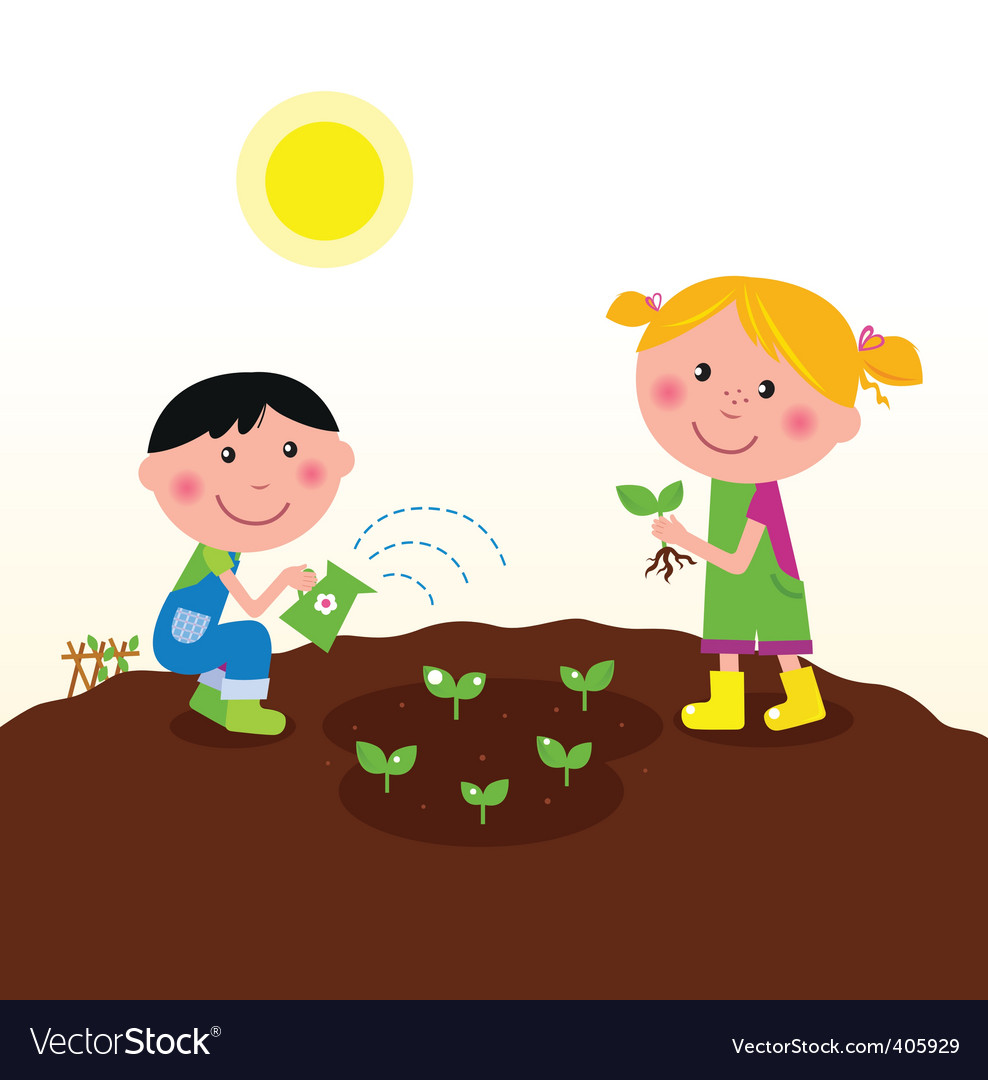 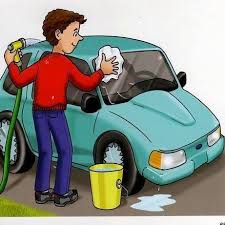 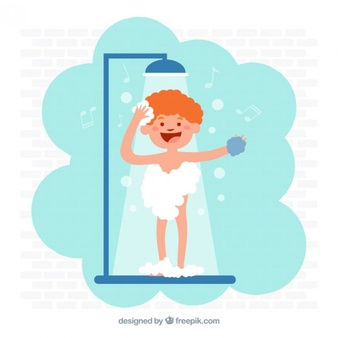 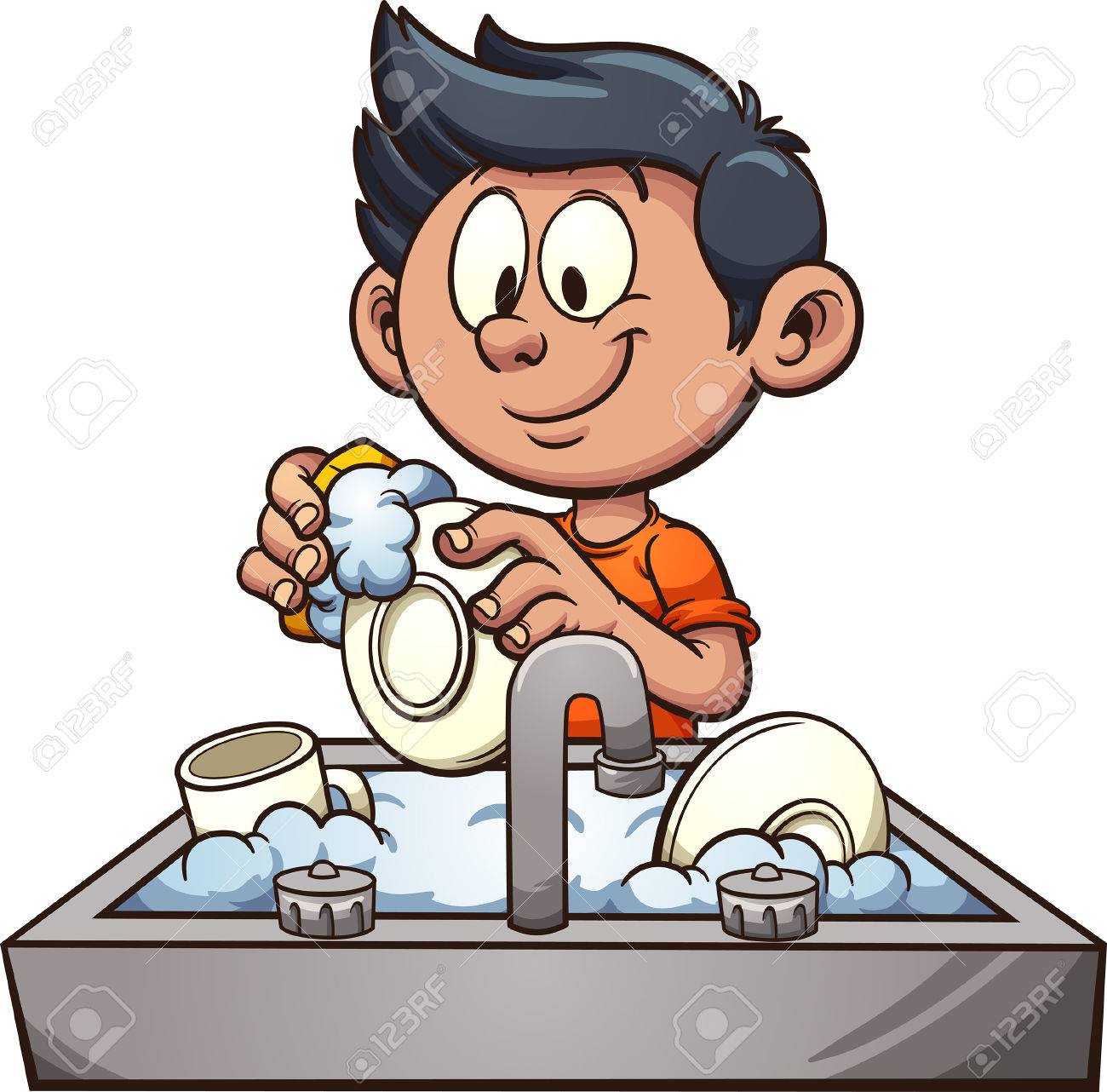 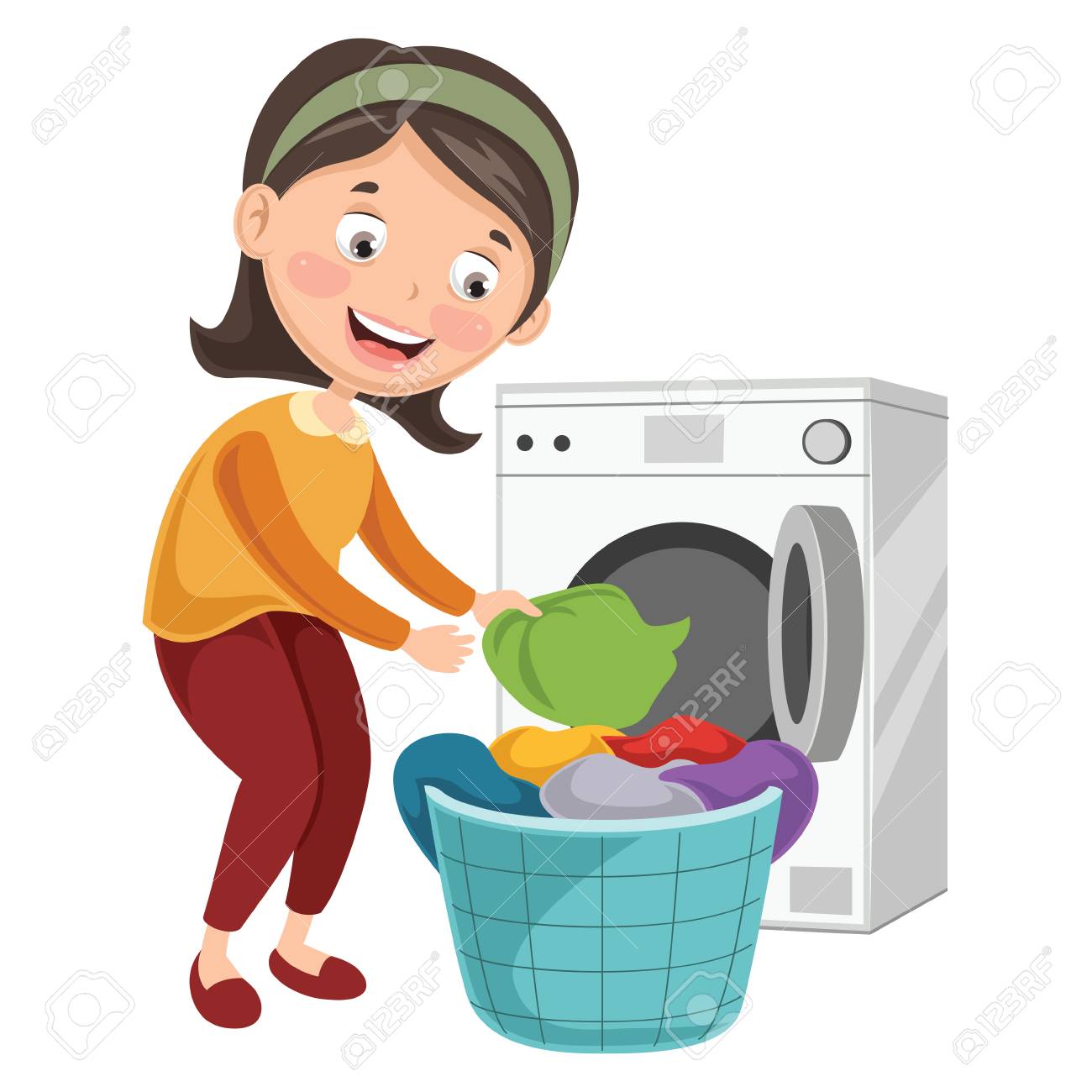 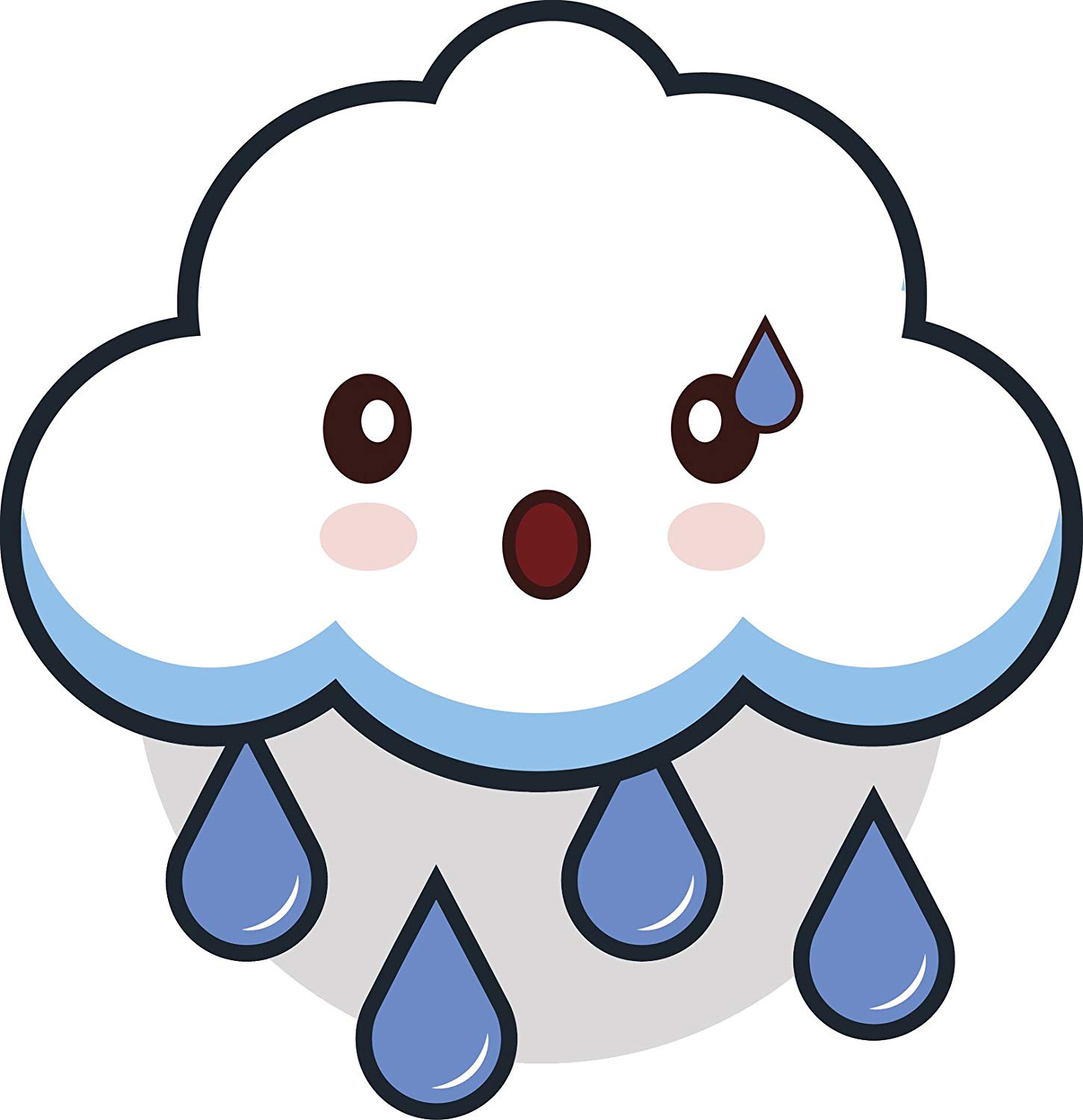 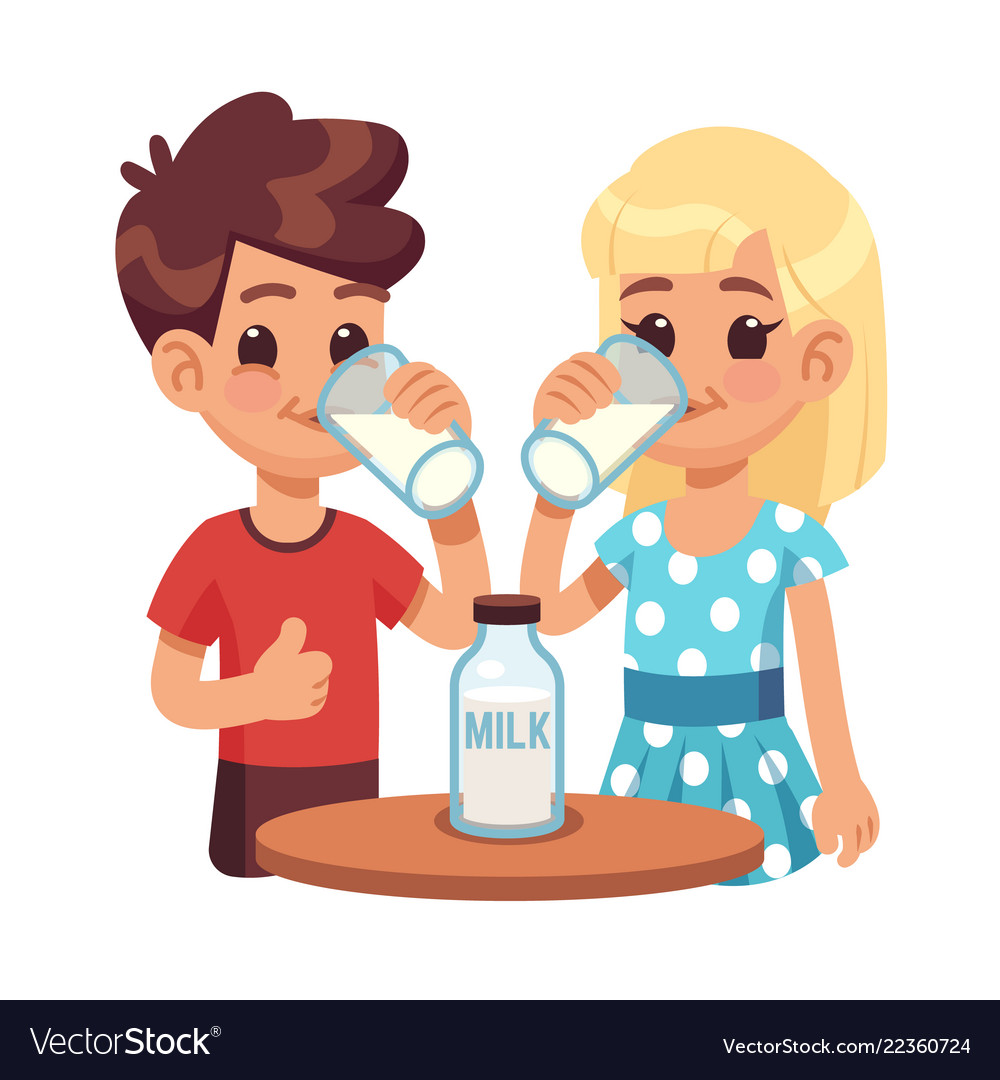 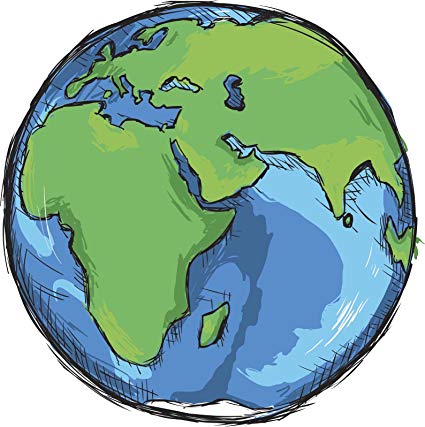 KEMANA AIR DIBUANG ?
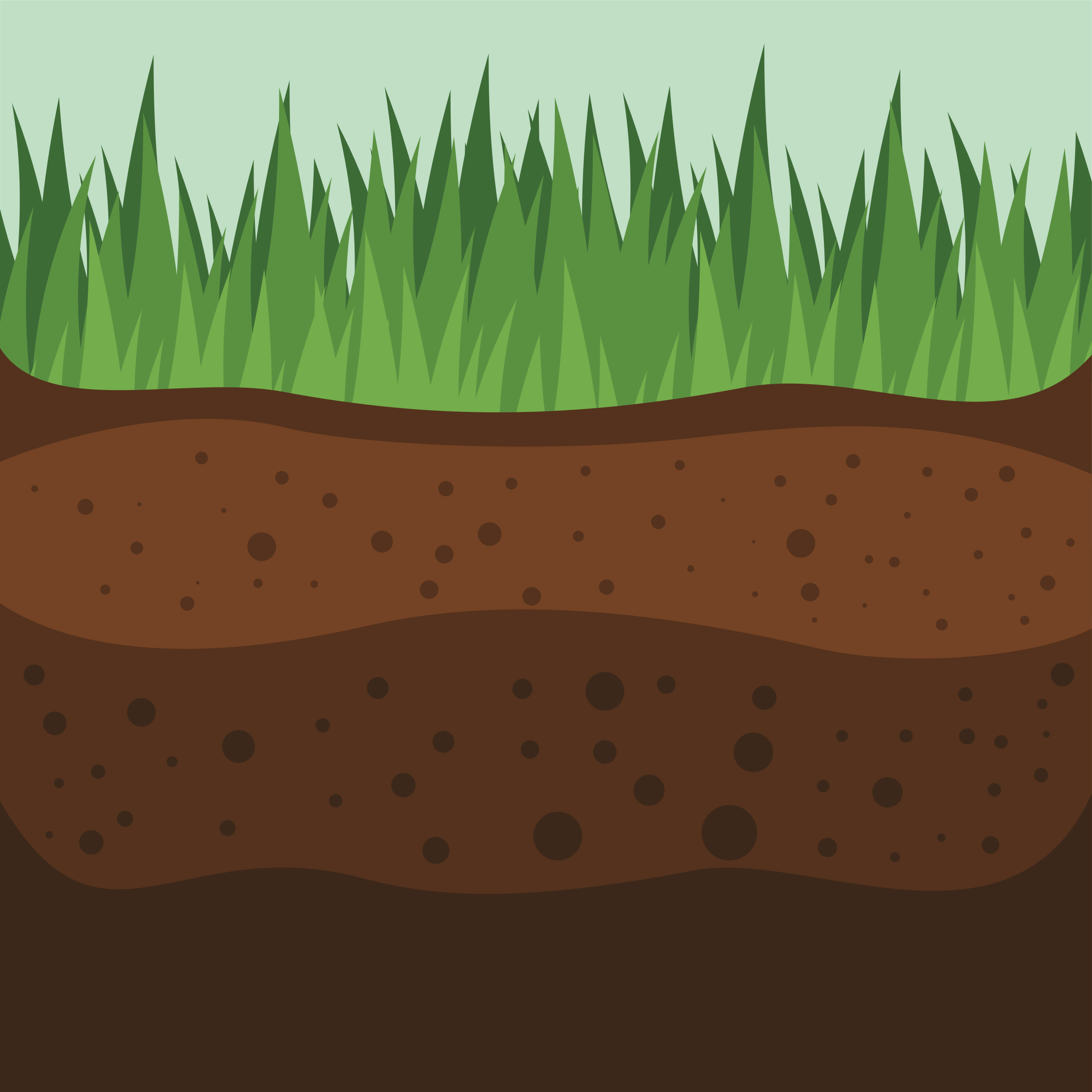 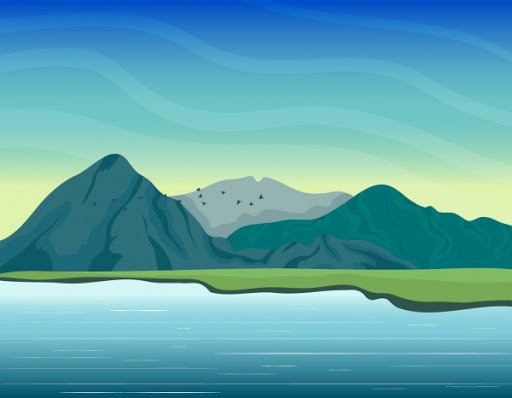 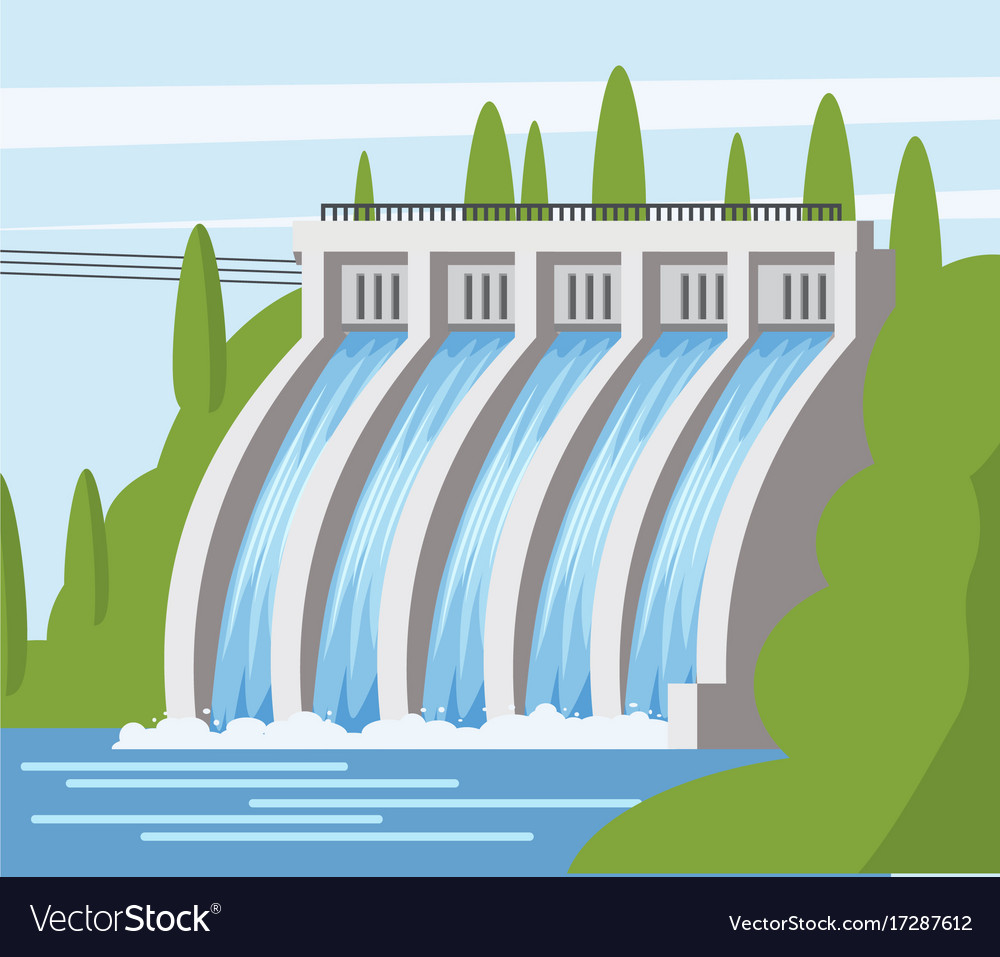 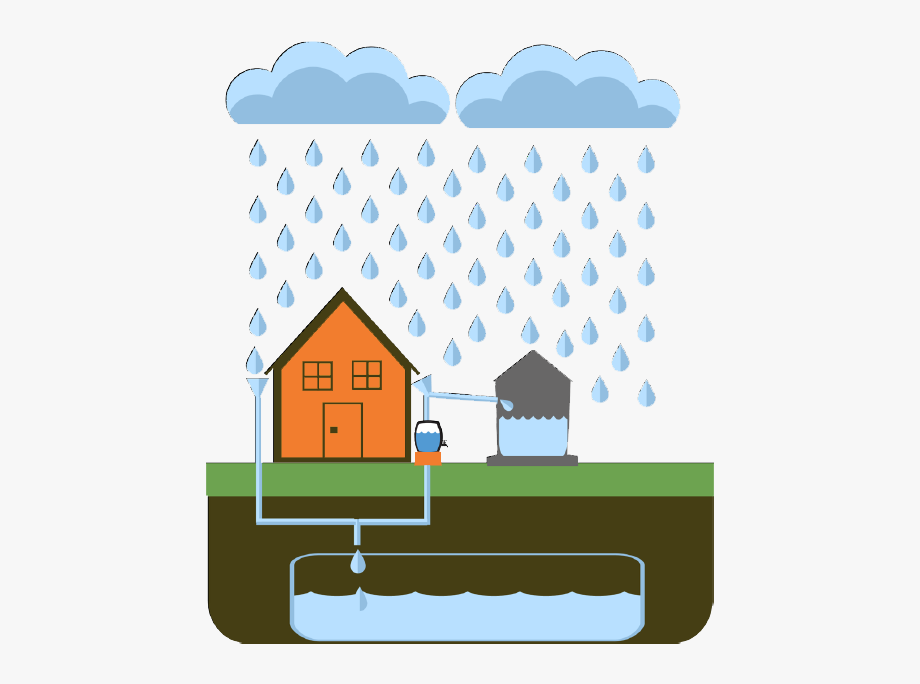 ke danau / sungai
ke reservoir
kedalam
tanah
ke resapan
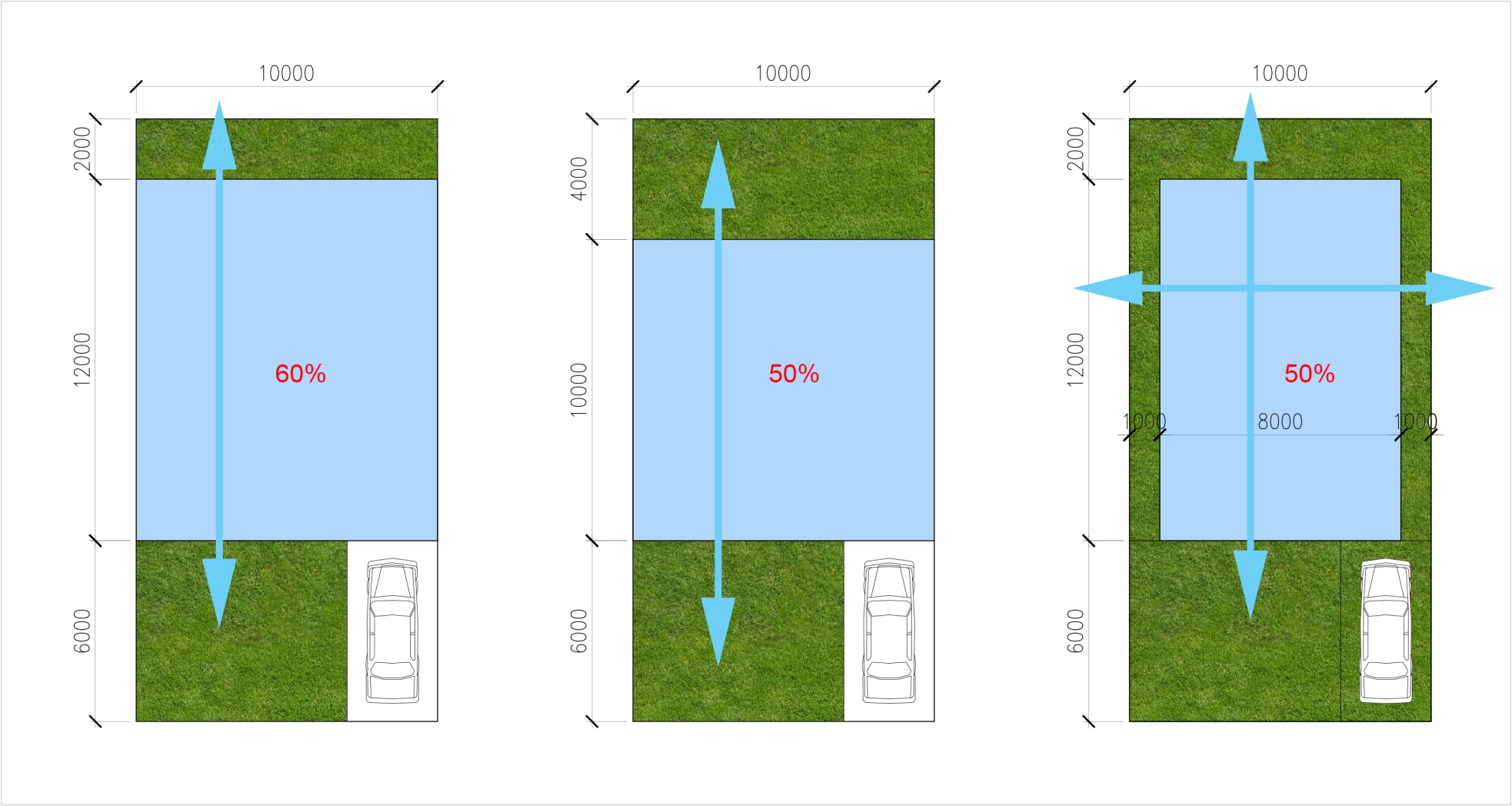 Kondisiumum
Kondisiideal
Kondisisangat ideal
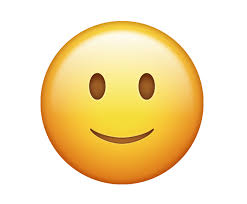 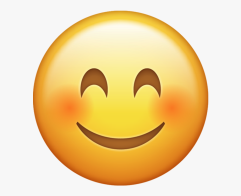 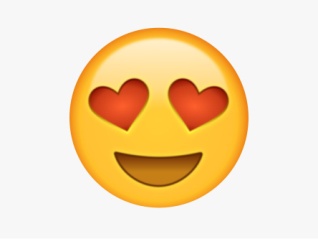 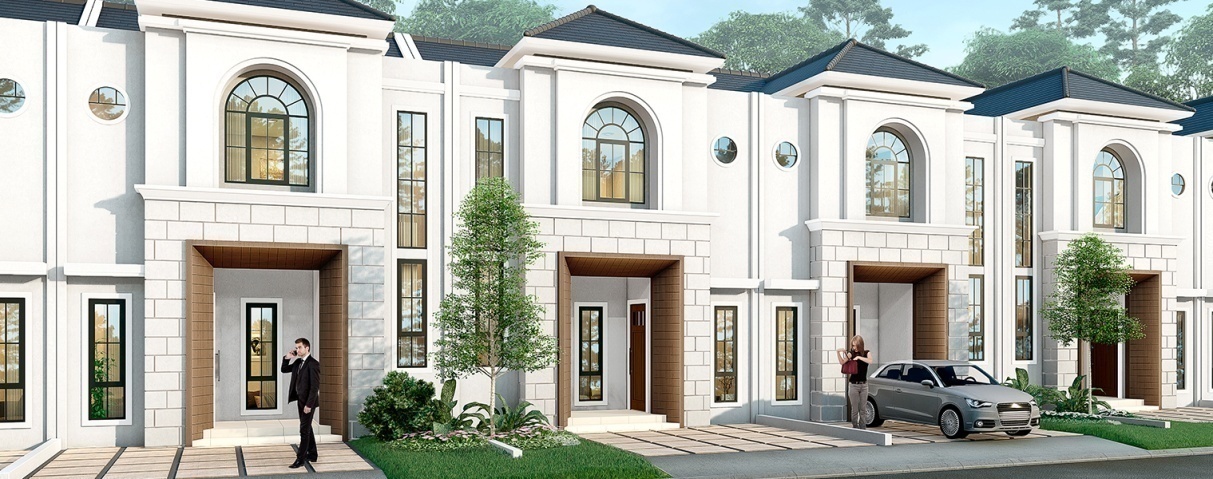 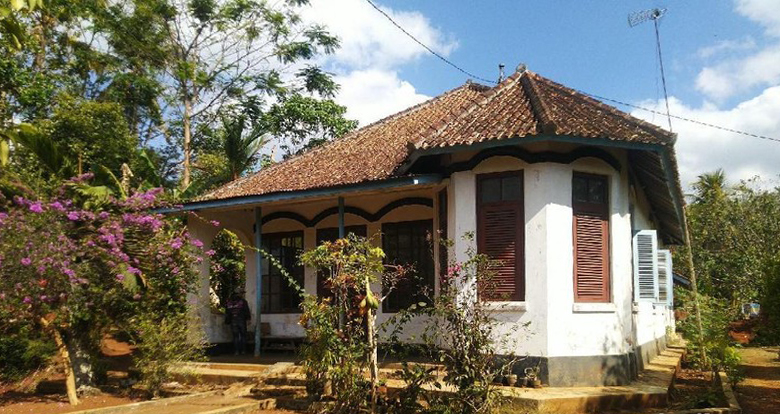 Kondisisangat ideal
Kondisiumum
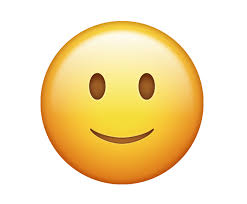 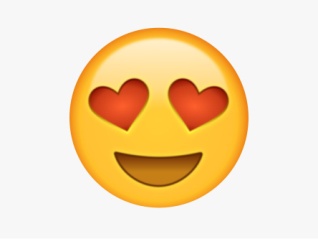 SUMUR RESAPAN (infiltration well)
Sumur Resapan (infiltration well) adalah lubang sumur buatan yang digunakan untuk menampung air hujan atau aliran air permukaan untuk kemudian meresap ke dalam tanah dalam jumlah banyak. Hal ini menyebabkan terbentuknya cadangan air di dalam tanah. 

Jadi yang lebih dituju dari metode ini adalah membantu meningkatkan kuantitas air tanah. Cadangan air tanah ini akan berguna saat musim kemarau datang
SUMUR RESAPAN (infiltration well)
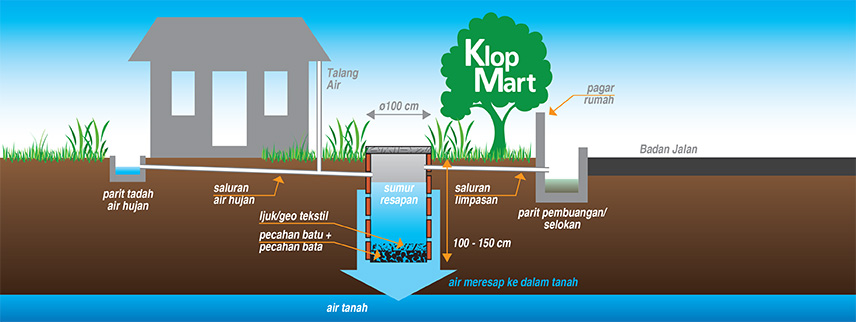 BIOPORI
Biopori (bio pore) adalah lubang-lubang di dalam tanah yang terbentuk akibat aktivitas organisme. Pergerakan cacing tanah, rayap, dan fauna lain yang hidup di dalam tanah. Aktivitas organisme lainnya adalah pertumbuhan akar tanaman dan tumbuhan. Lubang-lubang ini akan menjadi tempat mengalirnya air hujan ke dalam tanah. Biopori adalah cara alam menjaga daya serap tanah.
 
Konsep Biopori ini kemudian diadaptasi untuk meningkatkan daya serap air hujan pada tanah untuk membantu mengatasi banjir. Gagasan ini dicetuskan oleh seorang peneliti Institut Pertanian Bogor (IPB): Ir. Kamir R. Brata, MSc.
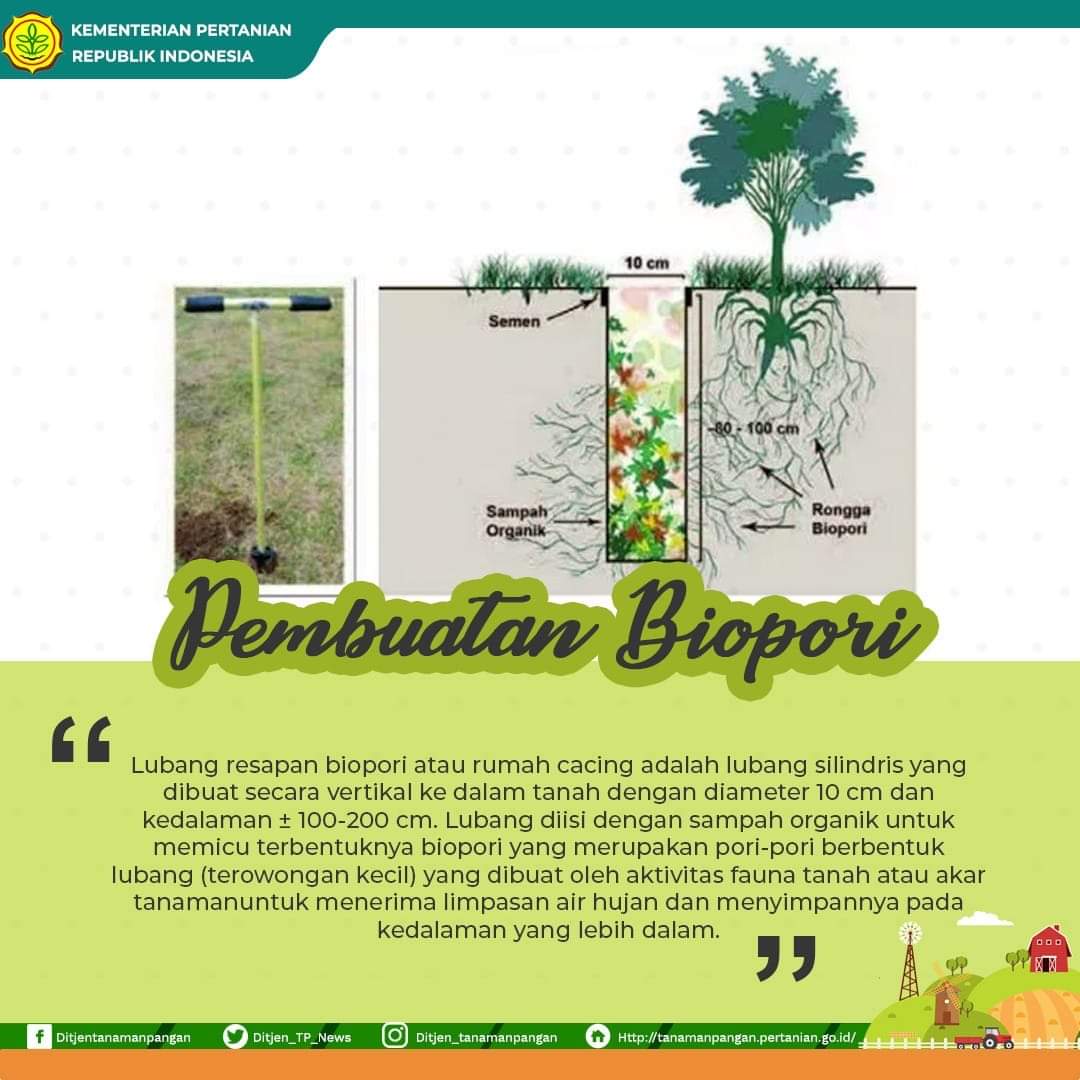 BIOPORI
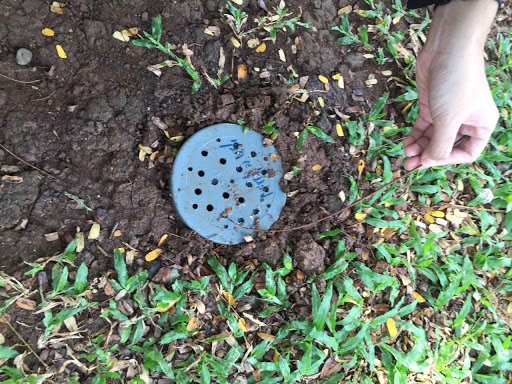 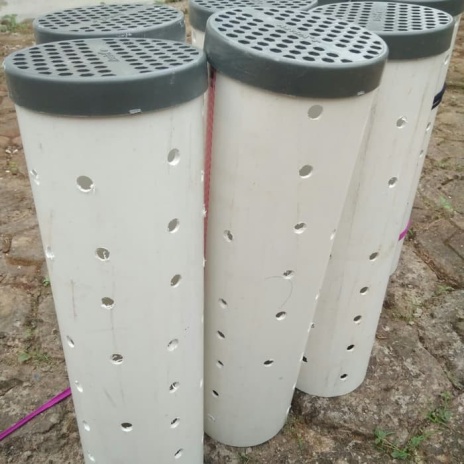 BIOPORI
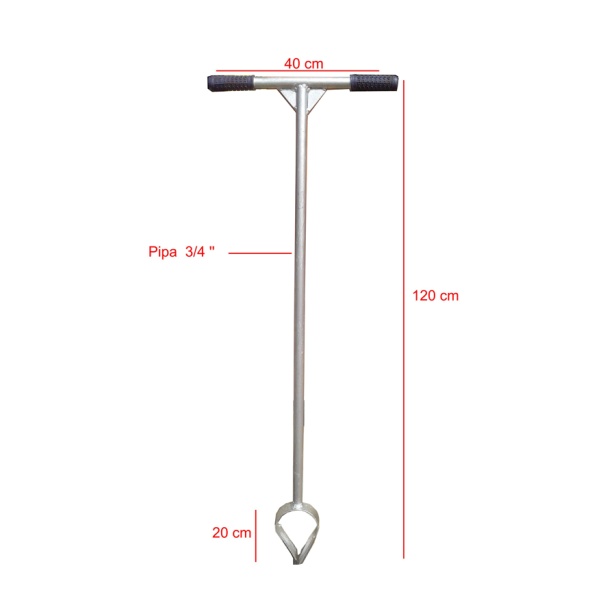 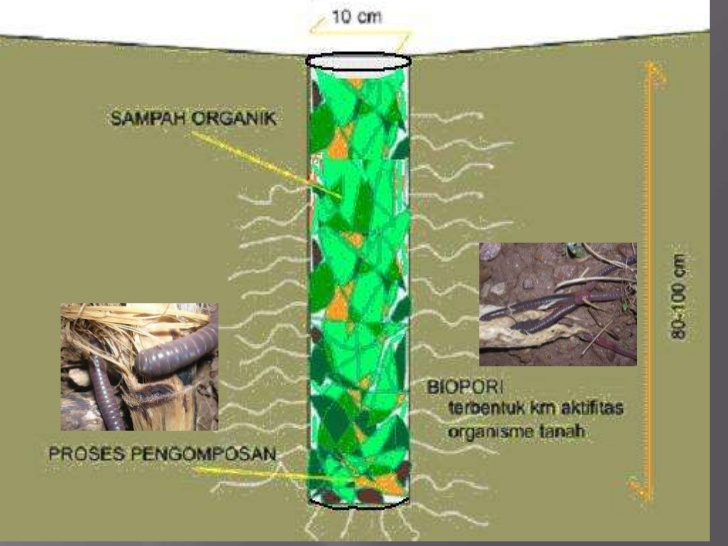 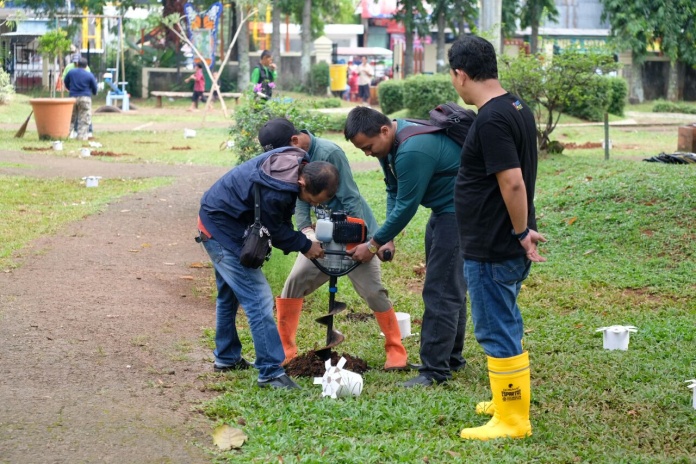 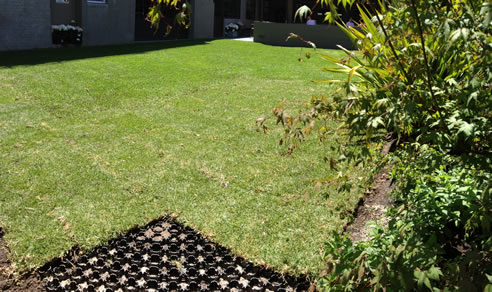 TURF PAVE
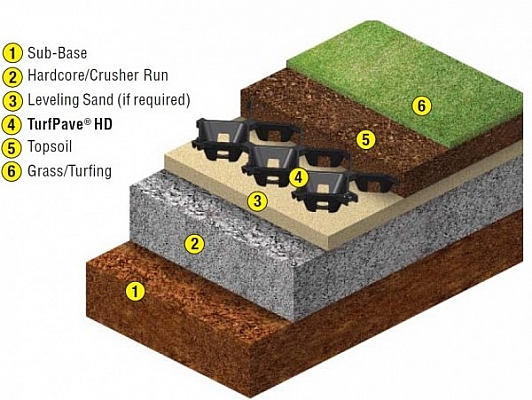 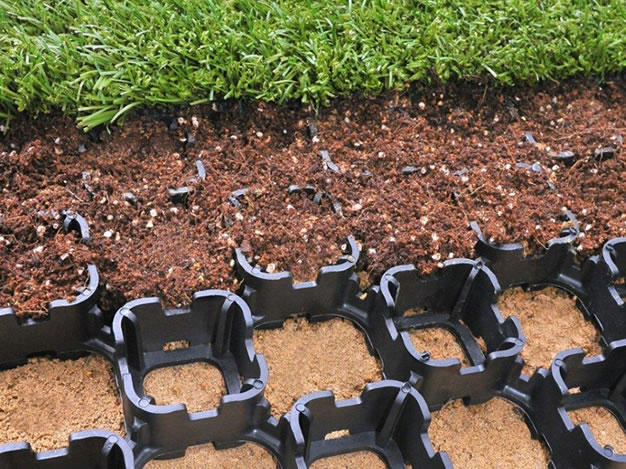 POROUS CONCRETE
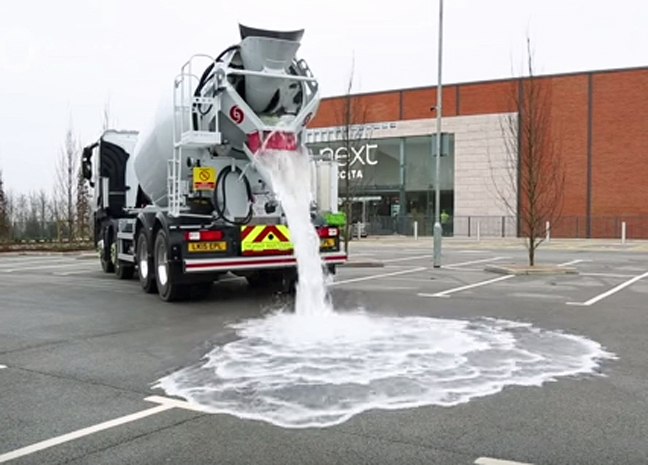 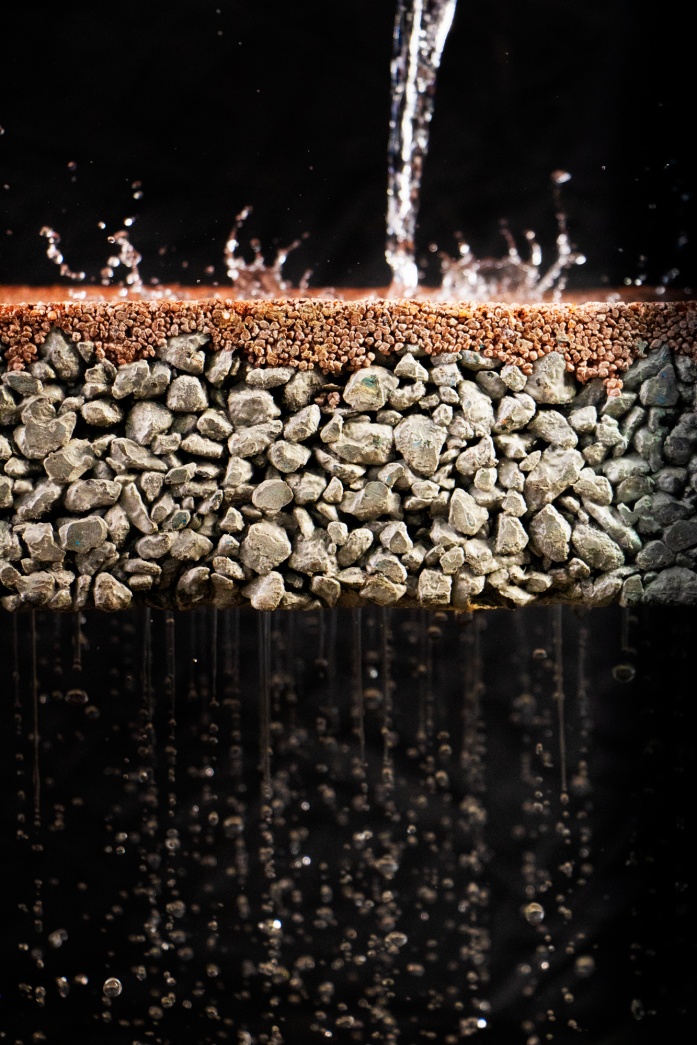 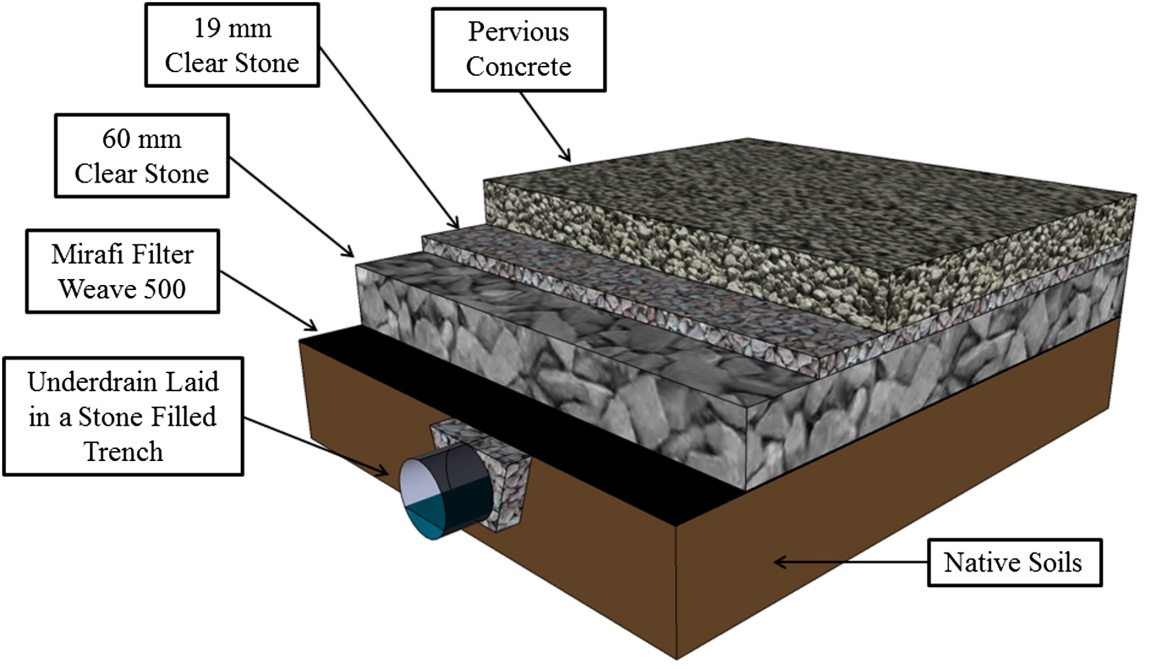 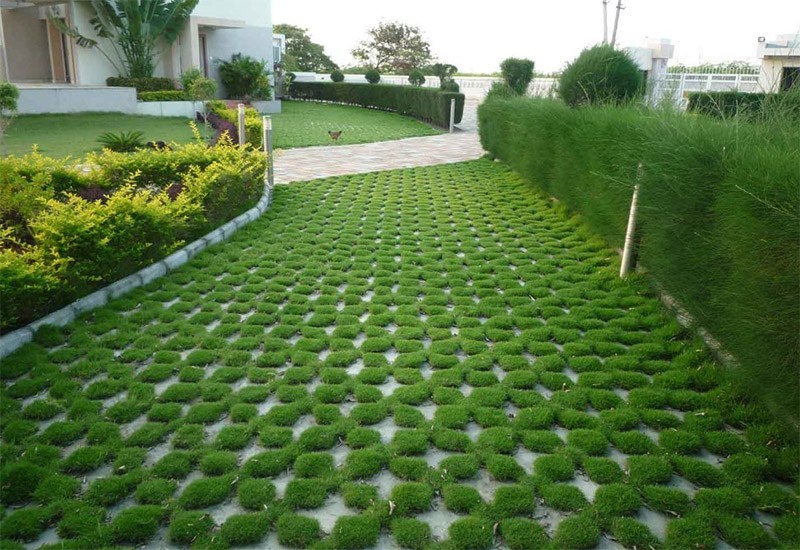 CONCRETE
GRASS-BLOCK
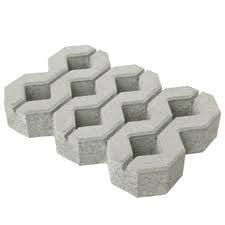 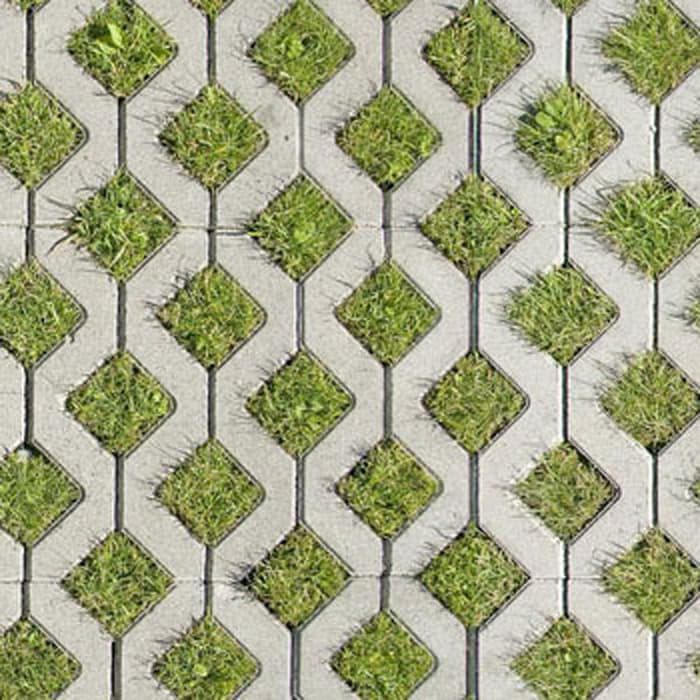 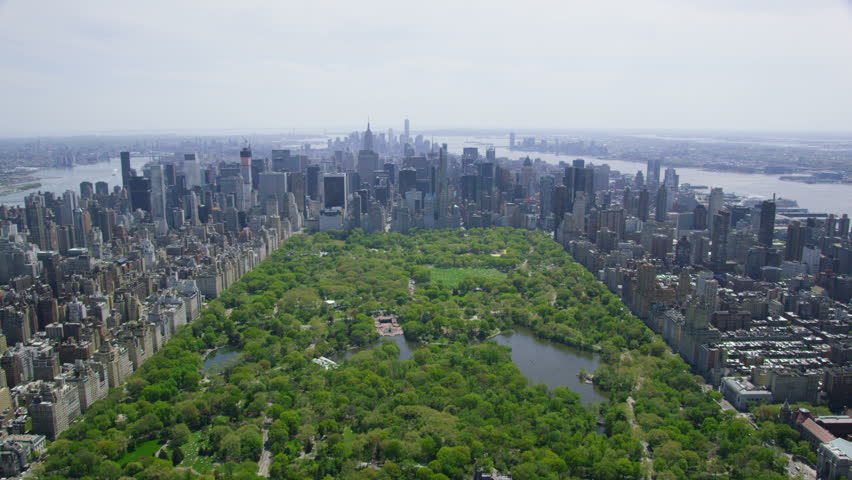 LET’S MAKE OUR WORLD
A BETTER PLACE TO LIVE IN